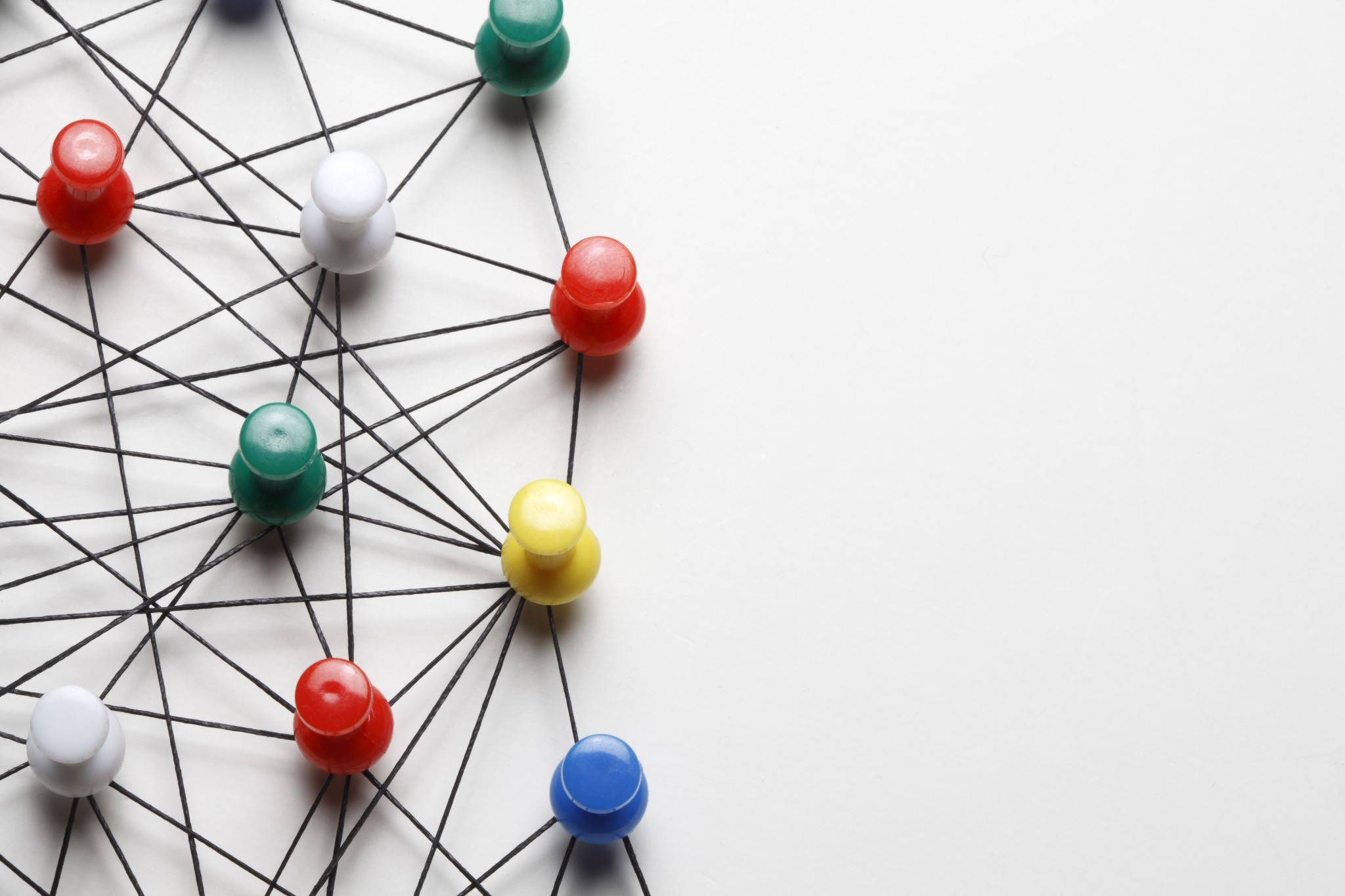 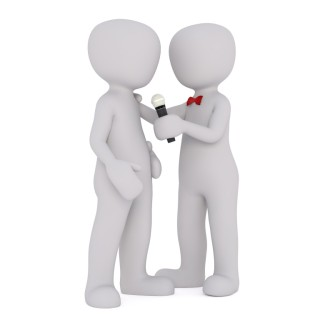 Rencontre Préparatoirel’entrevue stages 391- 491
Automne 2023
L’ENTREVUE  
EN PRÉVISION D’UN STAGE
Pour certains, c’est un moment de stress;
Chaque milieu est différent dans ses exigences et dans le type de rencontres qu’ils souhaitent avoir avec toi;
Entrevue formelle avec un ou des intervenants du milieu
Visite du milieu et discussion informelle
Appel téléphonique ou visioconférence
Parfois aucune entrevue et acceptation directe du stage, même si c’est super, laisse-toi le temps d’y penser.
Pour se placer dans le contexte d’entrevue:

VISIONNEMENT D’UNE VIDÉO 
 Discussion


** la vidéo est aussi disponible sur moodle dans la section “entrevue”
L’ENTREVUE  
EN PRÉVISION D’UN STAGE
Conseils pour entrevue
Conseils pour entrevue
Conseils pour entrevue
PENSEZ-Y !
Teste la technologie avant l’entrevue;
Installe-toi dans un endroit calme sans distraction avec un éclairage satisfaisant (pas de lumière derrière toi pour éviter le reflet dans l’écran);
Porte une tenue confortable, mais soignée (ça va t’aider à rester focus);
Adopte un langage corporel et une posture qui sont professionnels;
Accorde encore plus d’importance au langage non verbal (souris, regarde la caméra, hoche la tête, etc.);
Fais attention de ne pas garder les bras croisés et d’avoir une posture ouverte.  Remplace la poignée de main – trouve d’autres moyens de saluer et de manifester ton enthousiasme, comme sourire et saluer du regard avec assurance).
Conseils pour l’entrevue virtuelle
En présence ou en virtuelle
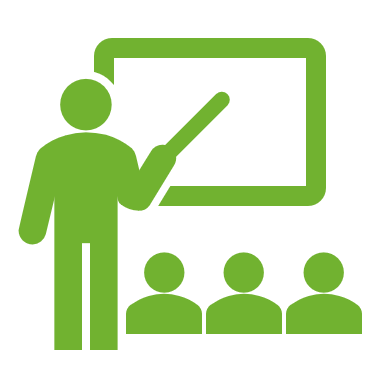 Attention à l’utilisation du cellulaire ou mettre en attente le tuteur; 

Si jamais, tu attendais un appel vraiment urgent, exemple : concernant la santé d'un proche, avise la personne au début de la conversation.
Confirme au milieu ton acceptation, car la confirmation envoyée par le collège se fera plus tard;
Informe la coordination des stages par MIO
Complète l’étape 2 dans « étapes à suivre » sur Moodle
Étapes suivantes
MOODLE 
 Section: « ENTREVUE DE STAGE »
 Entrevue interactive à visionner  (intéressante, complémentaire…).

DOCUMENTS PERTINENTS POUR L’ENTREVUE 
Calendriers de stages de l’hiver (en plus des compétences, les dates de début sont importantes à fournir au milieu ainsi que le nombre de jours/semaine, heures...).  
Profil de sortie en TES;
Le stagiaire en éducation spécialisée.
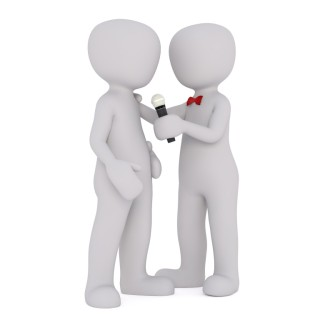 Bonifie ta préparation à l’entrevue !
SEMAINE PROCHAINE
Rencontre optionnelle: visites des offres sur GISE

Profites en pour connaitre de nouveaux milieux et te familiariser avec le travail de l’éducateur